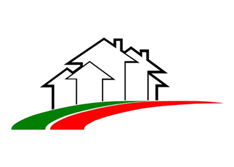 НЕКОММЕРЧЕСКОЕ ПАРТНЕРСТВО«Региональный Центр общественного контроляв сфере жилищно-коммунального хозяйства Республики Татарстан»
Опрос по удовлетворенности граждан жилищно-коммунальными услугами, полученными в период самоизоляции
Период проведения опроса: 01.06.2020 г. – 30.06.2020 г.

Участники опроса: собственники многоквартирных домов Республики Татарстан

Количество опрошенных – 2000 человек